Использование АИБС в работе библиотек образовательных организаций16.03.2016
Программа вебинара
О необходимости автоматизации библиотечных процессов в библиотеках образовательных организаций. Успенская Светлана Владимировна, заместитель руководителя Информационного центра ГАУ ДПО ЯО ИРО
АИБС Ирбис в школьной библиотеке. Камальдинова Галина Анатольевна, зав.библиотекой МОУ СОШ №89, г.Ярославль
АИБС MARC SQL в школьной библиотеке. Шитова Ольга Георгиевна, зав.библиотекой МОУ Лицей №86, г.Ярославль
МАРК Cloud - технологическая платформа для комплексной автоматизации библиотек образовательных учреждений и создания облачных библиотечных сетей. Башмаков Александр Игоревич, НПО "ИНФОРМ-СИСТЕМА"
ИБЦ как необходимое условие реализации ФГОС
Требования ФГОС: 
обеспечение доступа в школьной библиотеке к информационным ресурсам Интернета, учебной и художественной литературе, коллекциям медиа-ресурсов на электронных носителях, к множительной технике для тиражирования учебных и методических тексто-графических и аудиовидеоматериалов, результатов творческой, научно-исследовательской и проектной деятельности учащихся;
информационную поддержку образовательной деятельности обучающихся и педагогов на основе современных информационных технологий в области библиотечных услуг (создание и ведение электронных каталогов и полнотекстовых баз данных, поиск документов по любому критерию, доступ к электронным учебным материалам и образовательным ресурсам Интернета);
укомплектованность печатными и электронными информационно- образовательными ресурсами по всем предметам учебного плана: учебниками, в том числе учебниками с электронными приложениями, являющимися их составной частью, учебно-методической литературой и материалами по всем учебным предметам основной образовательной программы основного общего образования на определенных учредителем образовательного учреждения языках обучения, дополнительной литературой.
Руководство ИФЛА для школьных библиотек
Весь персонал школьной библиотеки должен прилагать усилия к тому, чтобы формировать фонд физических и цифровых ресурсов в соответствии с учебной программой и национальной, этнической и культурной идентичностью членов школьного сообщества; также необходимо стремиться к расширению доступа к ресурсам через библиотечные функции каталогизации, курирования и совместного использования ресурсов
Концепция развития национальной сети ИБЦ (проект)
24 ноября РШБА организовала Вебинар на тему "Концепции национальной сети информационно-библиотечных центров образовательных организаций с поддержкой со стороны единого федерального информационно-методического центра"
Запись Вебинара
Для обеспечения реализации ФГОС функции информационно-библиотечного центра должны быть поддержаны современными средствами работы с информацией – программным обеспечением и доступом к глобальной сети Интернет.
Для поддержки обеспечивающей функции информационно-библиотечного центра должен быть создан единый электронный каталог
Рекомендации ФИРО
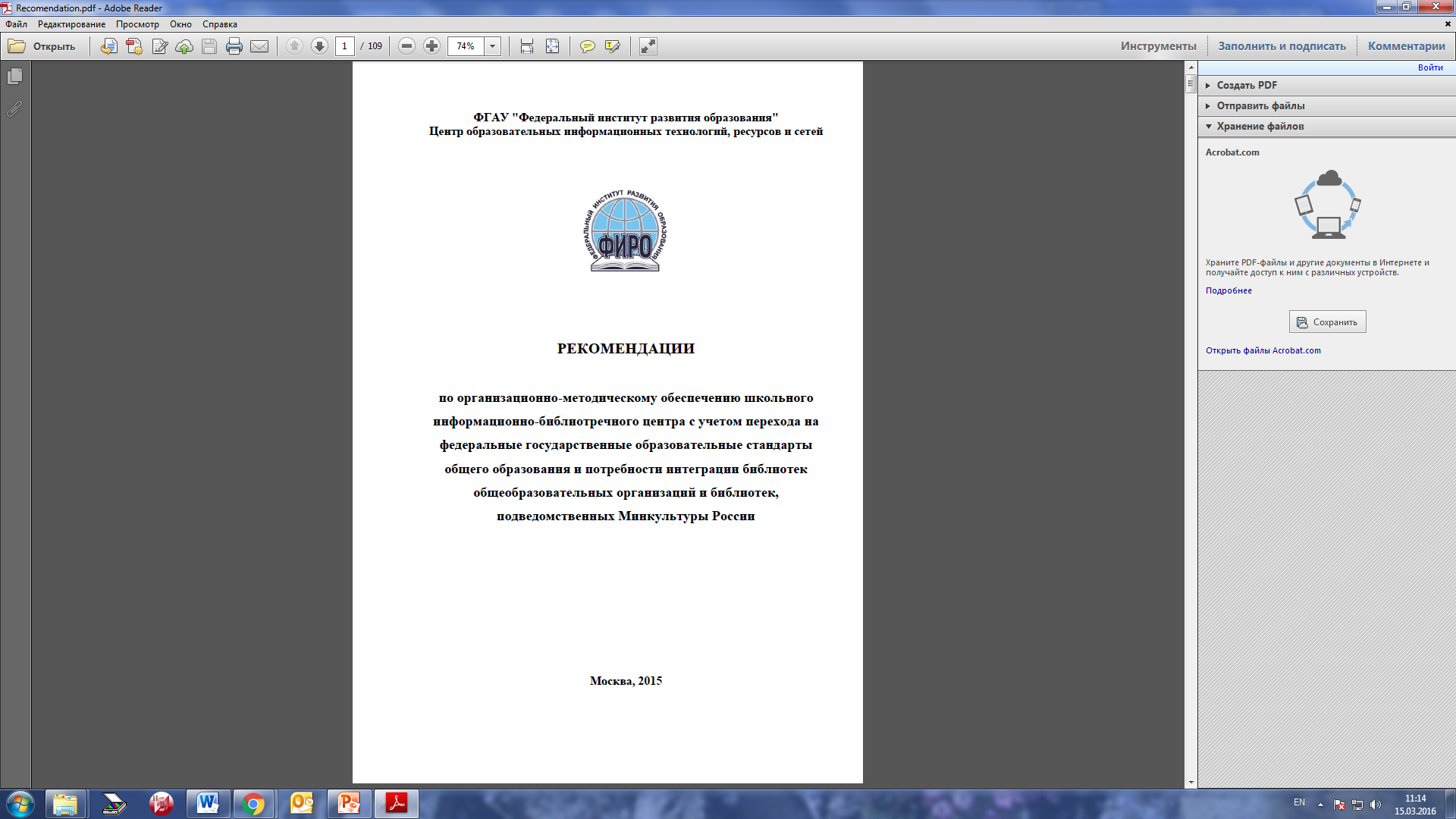 Задачи ИБЦ
формирование фондов; 
оказание библиотечно-информационных услуг и услуг дополнительного образования; 
организация взаимодействия с педагогическим коллективом; 
содействие в реализации Национальной программы поддержки и развития чтения, организация в различных формах пропаганды книги и чтения, 
Для решения поставленных задач необходимо … наличие современного аппаратно-программного оснащения школьной библиотеки (информационно-библиотечного центра).
Сравнение современных средств автоматизации библиотечно-информационной деятельности по критериям
Поддержка пользователей САБ ИРБИС64
Соколова Юлия Владимировна,
заместитель начальника Отделения учебных и образовательных программ, заведующая научно-методическим отделом ГПНТБ России, кандидат педагогических наук
8(495)698-93-29
sok@gpntb.ru
skype: bibladm
Международная ассоциация пользователей и разработчиков электронных библиотек и новых информационных технологий